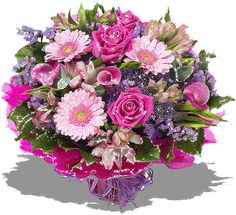 স্বাগতম
শিক্ষক   পরিচিতি   

নাম  -শ্রাবন্তী  ভট্টাচার্য্য  
পদবী  --সহকারি    শিক্ষক 
বিদ্যালয়ের  নাম – উপলতা   সরকারি  প্রাথমিক  বিদ্যালয়  
শাহরাস্তি ,চাঁদপুর  ।
পাঠ     পরিচিতি
শ্রেণি  --তৃতীয় 
 বিষয় –বাংলাদেশ    ও   বিশ্বপরিচয়  
অধ্যায় – ৮   
পাঠ -  ১  
পাঠ্যাংশ - -মহাদেশ 
পৃষ্ঠা    --৪৪  --৪৫  
সময়   ---৫০  মিনিট
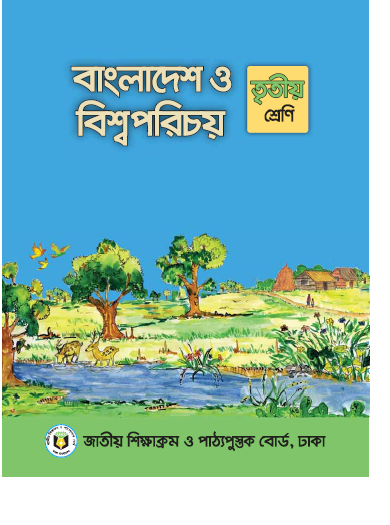 শিখনফল
১৩.১ . 1 .  --পৃথিবীর    মহাদেশগুলোর   নাম  বলতে  পারবে  ।
নিরাপদ   পরিবেশ  সৃষ্টি   --কুশল   বিনিময়ের   মাধ্যমে  
আবেগ  সৃষ্টি     -----ফুটবল  ও গ্লোব  দেখিয়ে  [বাস্তব  উপকরণের  মাধ্যমে ]
এটা    কী  ?
এটা  কী  ?
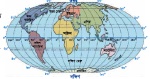 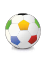 ফুটবল
গ্লোব
এটা   দেখতে  কেমন  ?
এটা  দেখতে   কেমন  ?
এটা  দেখতে  গোলাকার  ।
এটা  দেখতে   গোলাকার ।
পূর্বজ্ঞান   যাচাই
আমরা   কোথায়   বাস   করি  ?
ছবিতে  কী দেখতে  পাচ্ছ  ?
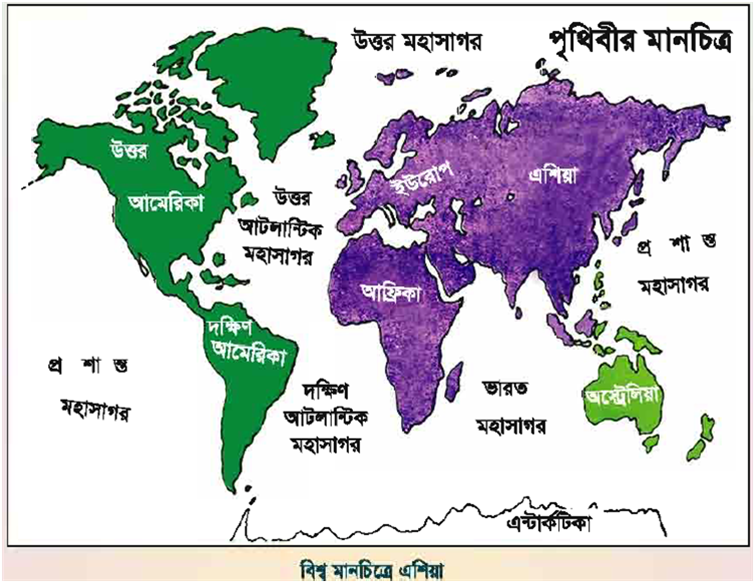 পৃথিবীর  মানচিত্র
পৃথিবীতে    বাস   করি  ।
পৃথিবীতে  কী   কী   আছে  ?
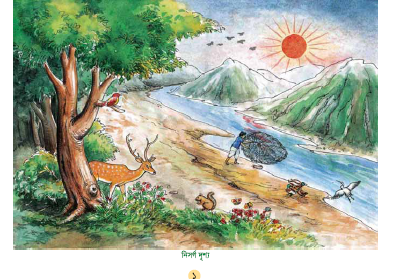 ছবিটি  দেখে বল  ।
পৃথিবীতে  আছে  সমভূমি  , পাহাড় , পর্বত  , মরুভূমি , নদী  , সাগর  ,  মহাসাগর   ।
ছবিগুলোতে  কী  দেখতে  পাচ্ছ  ?
পৃথিবীকে   কয়টি  ভাগে  ভাগ  করা  হয়েছে  ?  কী    কী   ?
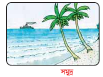 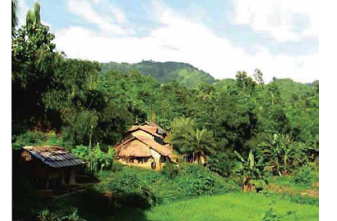 দুইটি   ভাগে   ভাগ  করা   হয়েছে   ।   

[১]   স্থল  ভাগ           [২] জল ভাগ
পৃথিবীর স্থল  ভাগকে   কয়টি   ভাগে   ভাগ    করা   হয়েছে    ?
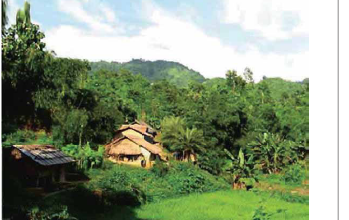 ছবিতে   কী  দেখতে  পাচ্ছ ?
স্থল  ভাগের  ছবি  ।
সাতটি   বড় ভাগে  ভাগ  করা   হয়েছে   ।
স্থল ভাগকে  যে বড়   সাতটি   ভাগে ভাগ করা  হয়েছে  , এক একটি ভাগকে   কী  বলে 
তোমরা   কী বলতে   পারো    ?
পৃথিবীর       স্থল  ভাগকে    সাতটি বড়   ভাগে    ভাগ  করা হয়েছে   । এক একটি ভাগকে মহাদেশ বলে  ।
আজ  আমরা  মহাদেশ  সম্পর্কে    জানব  ।
পাঠ     ঘোষনা  
ও   
শিরোনাম
মহাদেশ
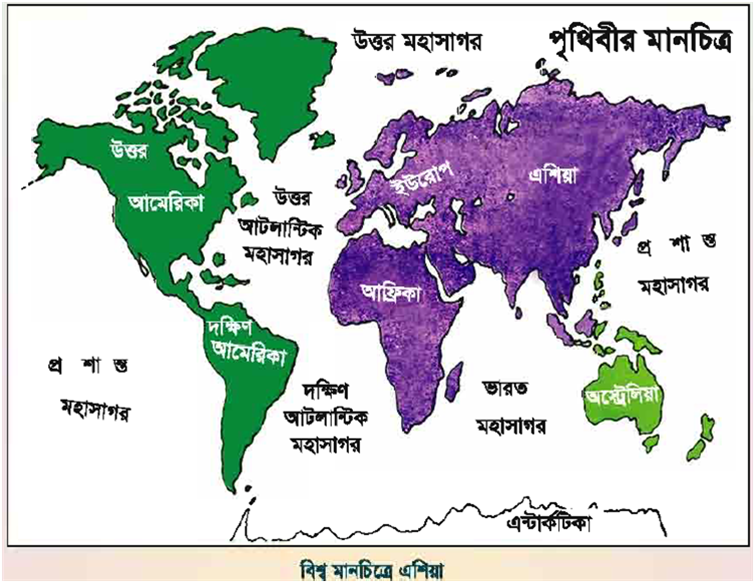 উপস্থাপন
পৃথিবী      কী   ?
ছবিতে কীদেখতে পাচ্ছ  ?
পৃথিবীর ছবি  ।
পৃথিবী   সূর্যের   একটি   গ্রহ  ।
পৃথিবী    দেখতে    কেমন   ?
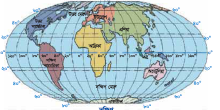 ছবিতে কী দেখতে  পাচ্ছ ?
গ্লোবের  ছবি
পৃথিবী   দেখতে   গোলাকার   ।  তবে  উপরে   ও নিচে   কিছুটা   চাপা  ।
স্থল  ভাগ    কী   নিয়ে  গঠিত   ?
ছবিতে   কী দেখতে   পাচ্ছ  ?
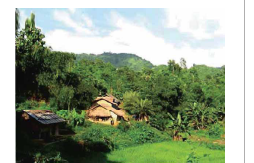 স্থল ভাগের ছবি
সমভূমি ,পাহাড় , পর্বত  , মরুভূমি  নিয়ে   গঠিত  ।
জল  ভাগ   কী  নিয়ে    গঠিত  ?
কিসের ছবি দেখতে  পাচ্ছ ?
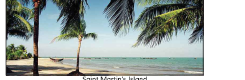 জল ভাগের  ছবি
নদী  , সাগর  ও মহাসাগর   নিয়ে   গঠিত   ।
পৃথিবীর   কত ভাগ   স্থলভাগ   ?
স্থলভাগ
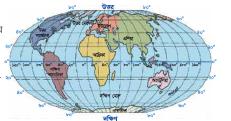 স্থলভাগ
পৃথিবীর  চার ভাগের এক ভাগ   ।
পৃথিবীর   কত  ভাগ   পানি   ?
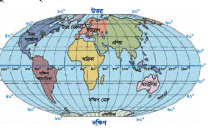 জল ভাগ
জল ভাগ
চার  ভাগের    তিন    ভাগ   ।
মহাদেশ    কাকে   বলে   ?
কিসের   ছবি  দেখতে  পাচ্ছ  ?
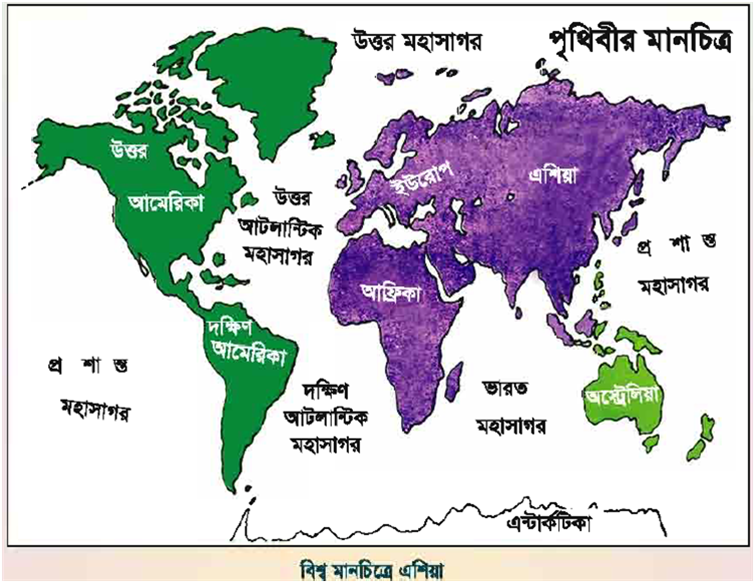 পৃথিবীর  মানচিত্র
পৃথিবীর  স্থল ভাগকে  সাতটি  বড়  ভাগে ভাগ  করা হয়েছে  ।  এক একটি  ভাগকে   মহাদেশ  বলে  ।
পৃথিবীতে   কয়টি   মহাদেশ   আছে   ও  কী  কী  ?
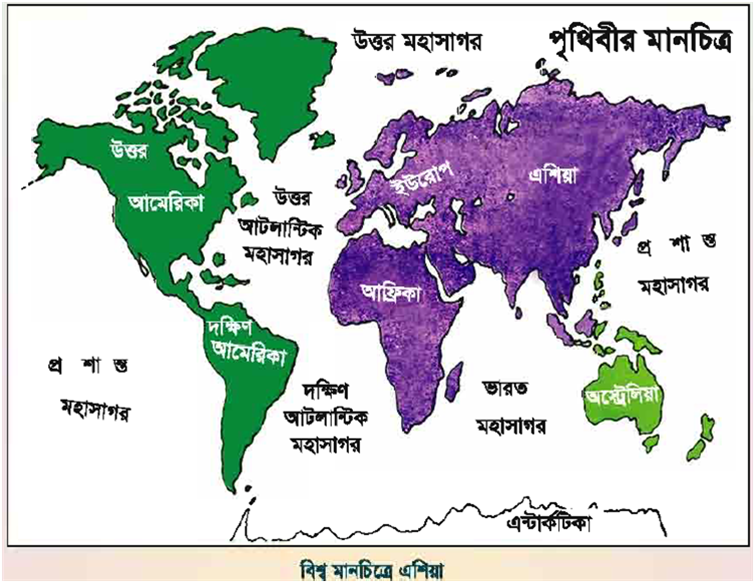 ছবিতে  কী দেখতে   পাচ্ছ   ?
উত্তর  আমেরিকা
ইউরোপ
এশিয়া
আফ্রিকা
দক্ষিণ  আমেরিকা
পৃথিবীর  মানচিত্র
অস্ট্রেলিয়া
এন্টার্কটিকা
সাতটি   মহাদেশ   আছে   ।
মহাদেশগুলো     হলো  - -
১।  এশিয়া
২।      ইউরোপ
৩।  আফ্রিকা
৪।   অস্ট্রেলিয়া
৫।     উত্তর  আমেরিকা
৬। দক্ষিণ   আমেরিকা
৭।    এন্টার্কটিকা
পৃথিবীর  সবচেয়ে  বড়   মহাদেশ   কোনটি  ?
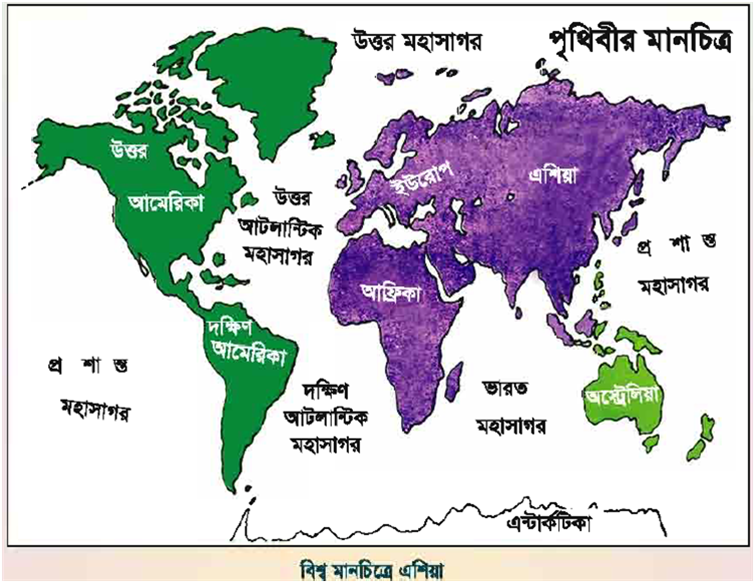 কিসের  ছবি দেখতে  পাচ্ছ  ?
এশিয়া
এশিয়া মহাদেশের   ছবি
এশিয়া   মহাদেশ   ।
পৃথিবীর  সবচেয়ে   ছোট   মহাদেশের  নাম  কী   ?
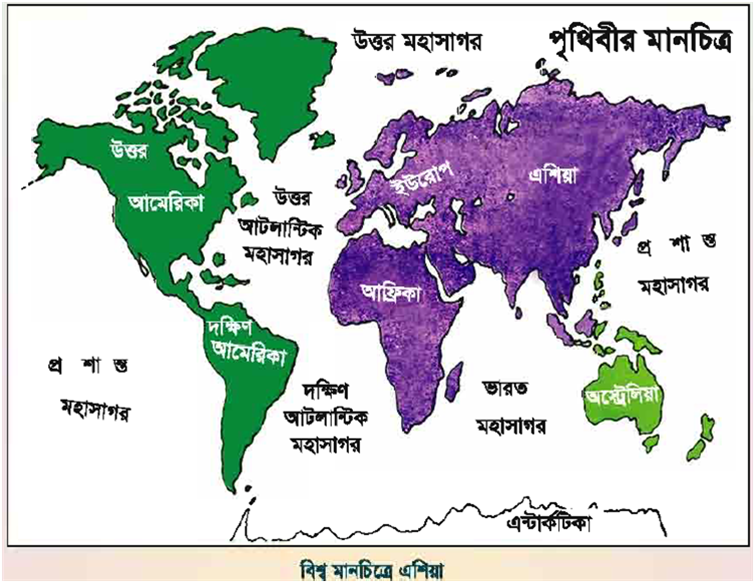 কিসের  ছবি দেখতে  পাচ্ছ  ?
অস্ট্রেলিয়া
অস্ট্রেলিয়া  মহাদেশের  ছবি
অস্ট্রেলিয়া    মহাদেশ   ।
পাঠ্য  বইয়ের   সাথে   সংযোগ  স্থাপন
শিক্ষার্থীদের  বলবো  বইয়ের  ৪৪  নং   পৃষ্ঠা  খোল এবং  আজকের  পাঠ্যাংশটি  পড় ।
পাঠ্যাংশের   যুক্তবর্ণ গুলো  উচ্চারণ  করতে   সহায়তা  করব ।  যেমন - - অস্ট্রেলিয়া , 
আফ্রিকা , এন্টার্কটিকা  ।
দলীয়  কাজ
৩  টি   দলে   ভাগ করে   কাজ   দেব   ।
দল      নং   ১
মহাদেশগুলোর   নাম   বলো   ।
মহাদেশগুলোর   নাম --
দল  নং  -  ২
মহাদেশগুলোর   নাম   অক্ষরের   ক্রম  অনুসারে   সাজিয়ে  বলো  ।
অষ্ট্রেলিয়া  , আফ্রিকা  ,ইউরোপ  , উত্তর  আমেরিকা  ,এশিয়া   ,এন্টার্টিকা  দক্ষিণ  আমেরিকা  ।
অক্ষরের  ক্রমানুসারে   সাজানো  হলো -
-
মহাদেশ
আফ্রিকা
অস্ট্রেলিয়া
cc
উত্তর আমেরিকা
ইউরোপ
এশিয়া
এন্টার্কটিকা
দক্ষিণ  আমেরিকা
দল নং  - ৩
বিভিন্ন  মহাদেশে   বাস  করে  এমন  কিছু  প্রাণির   নাম বলতে  বলব  ।
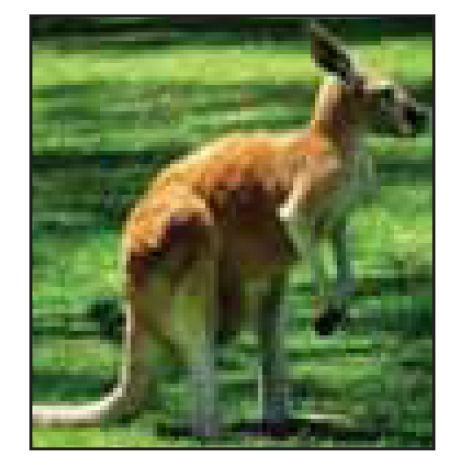 ক্যাঙ্গারু
অস্ট্রেলিয়া
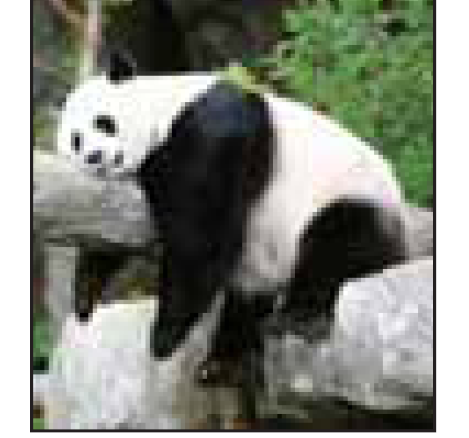 পান্ডা
এশিয়া
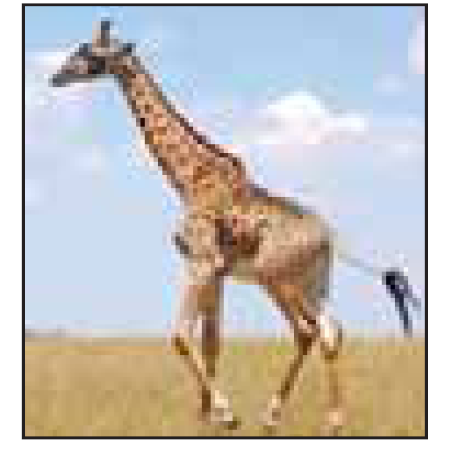 জিরাফ
আফ্রিকা
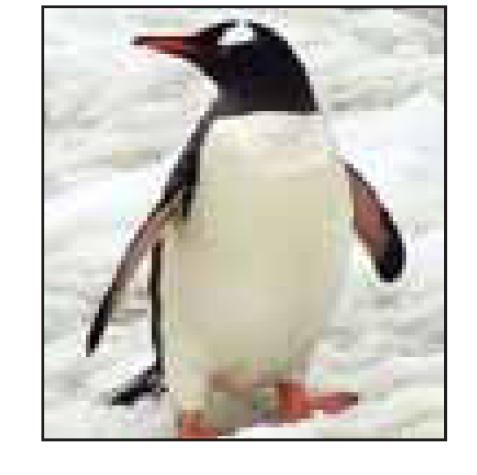 পেঙ্গুইন
এন্টার্কটিকা
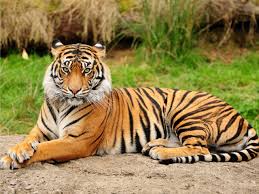 বাঘ
এশিয়া
মূল্যায়ন
১ ।        মহাদেশ  কাকে  বলে  ?
২।   পৃথিবীর   সবচেয়ে  বড়  ও সবচেয়ে  ছোট  মহাদেশের  নাম বলো  ।
৩। বিশ্বের  মানচিত্র   থেকে  ৭ টি  মহাদেশ   বের   কর ।
১।  পৃথিবীর   স্থলভাগকে  সাতটি  বড়  ভাগে ভাগ  করা  হয়েছে  ।  এক  একটি  ভাগকে মহাদেশ   বলে  ।
২।   পৃথিবীর  সবচেয়ে  বড়  মহাদেশের নাম   এশিয়া  মহাদেশ   ও   সবচেয়ে ছোট   মহাদেশের  নাম   অস্ট্রেলিয়া   ।
৩।   বিশ্বের   মানচিত্র    থেকে  ৭টি  মহাদেশের  নাম  বের  কর  ।
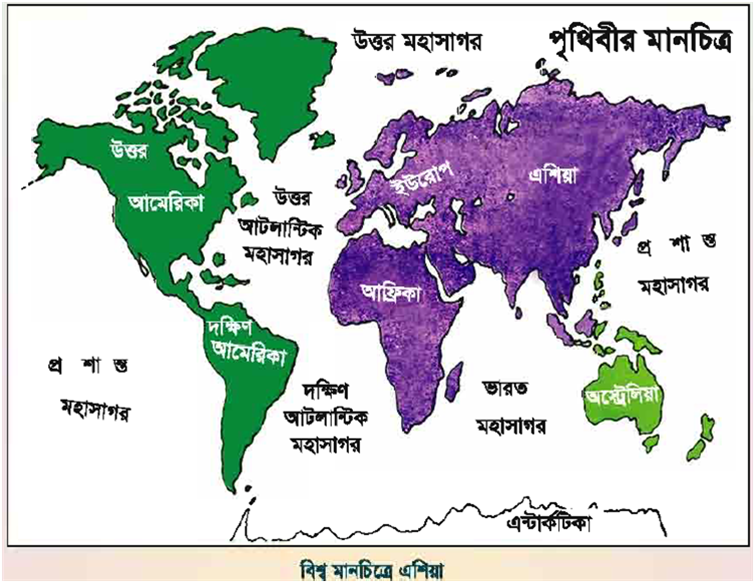 সৃজনশীল    কাজ
১।।        বাংলাদেশ  কোন  মহাদেশে  অবস্থিত   তা বলতে  বলব   ?
২।।    তোমাদের   কোনো   আত্মীয়   অন্য  কোনো  দেশে  থাকে  কিনা  ? সে  দেশের  নাম কী   ?    
      এটা     কোন   মহাদেশে  অবস্থিত  ?  বলতে   বলব  ।
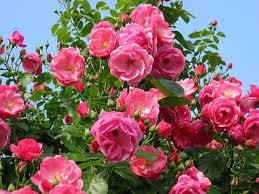 ধন্যবাদ